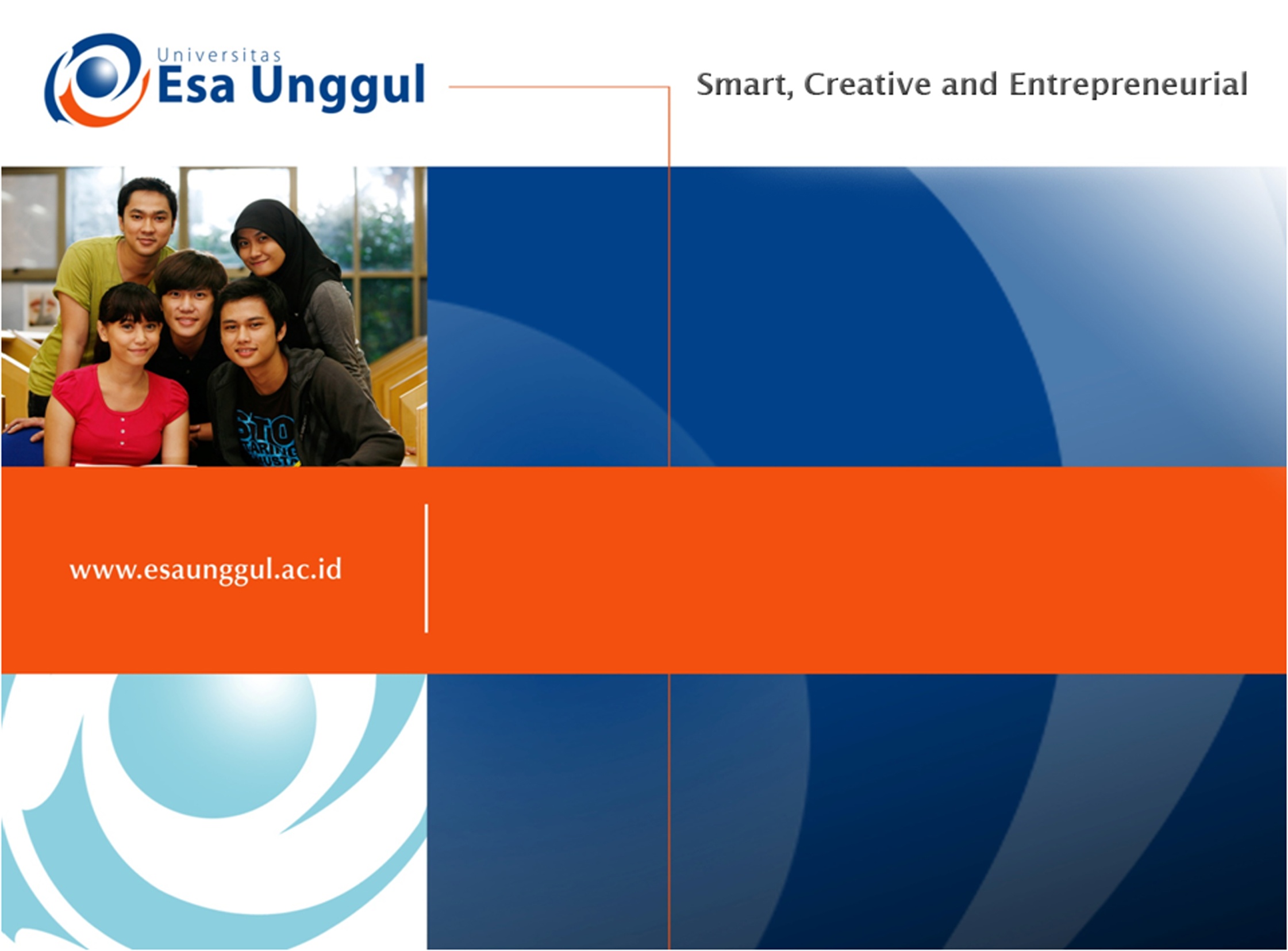 Pengantar Sosiologi Kesehatan
SESI-3
Ade Heryana, SST, MKM
Prodi Kesmas FIKES UEU
Mata Kuliah:
Sosiologi dan Antropologi Kesehatan
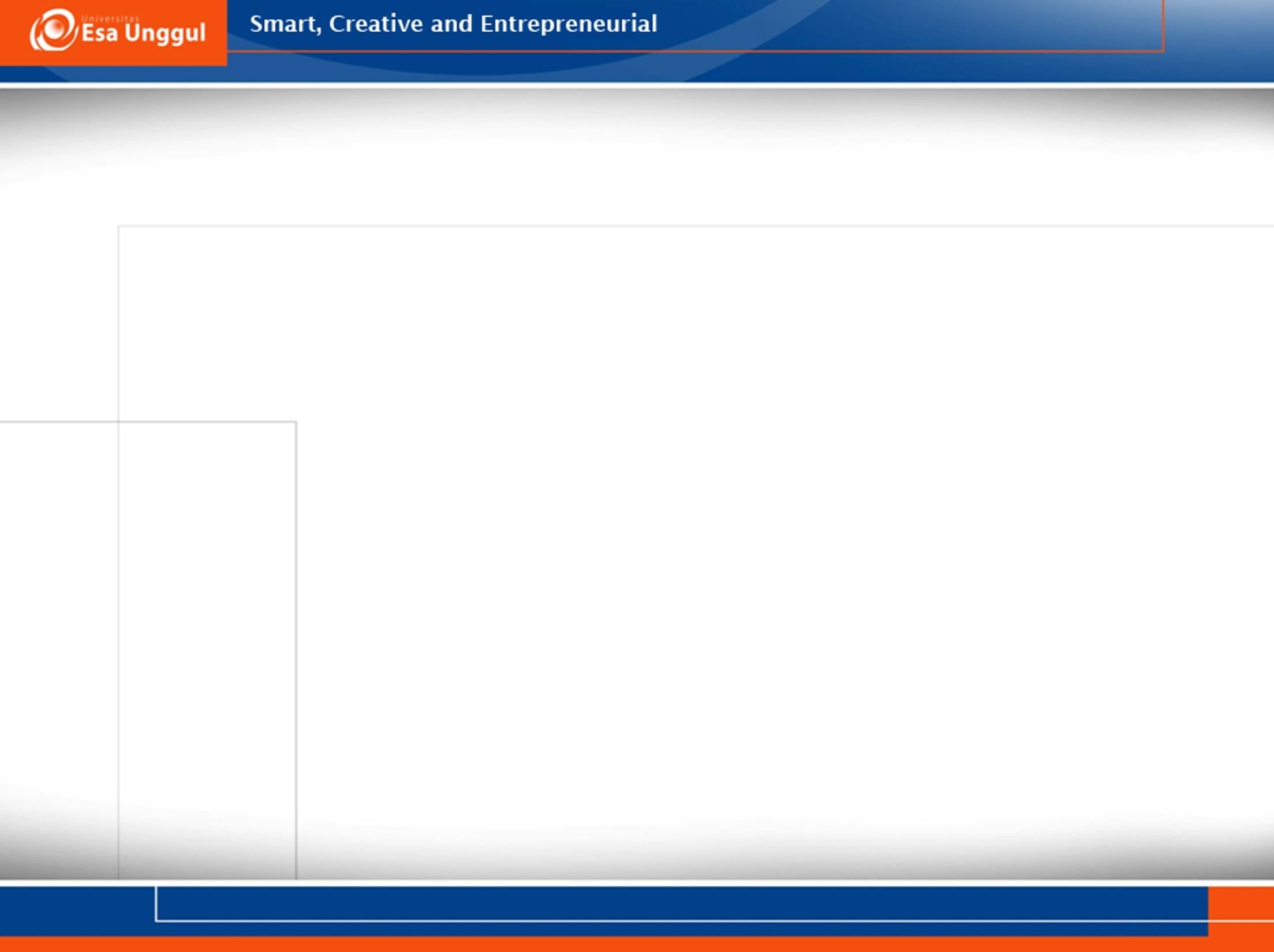 OUTLINE
Pengertian Sosiologi Kesehatan
Apa yang dipelajari dalam Sosiologi Kesehatan?
Pendekatan Biopsikososial
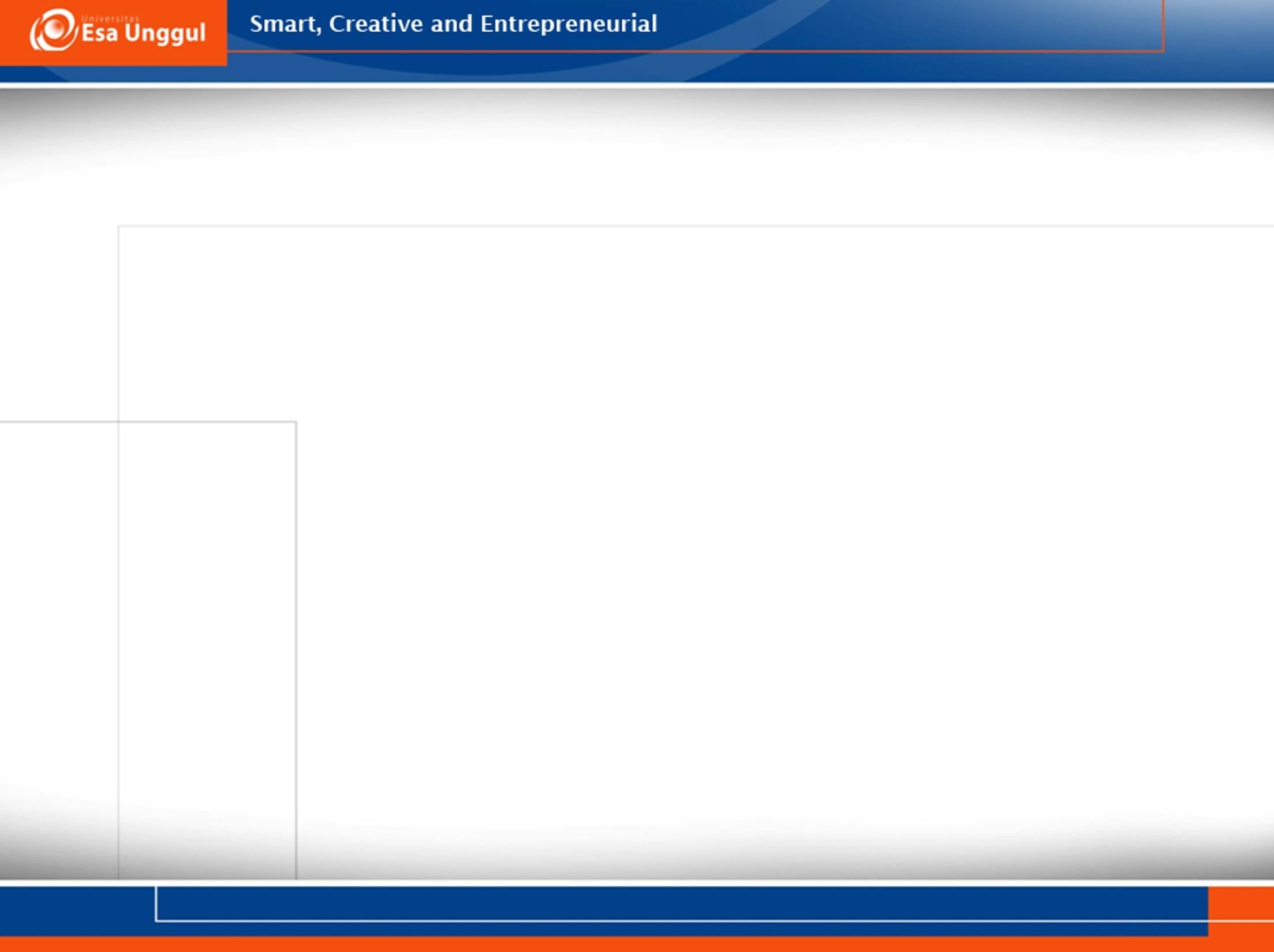 Medical Sociology
Cabang dari ilmu sosiologi
Mempelajari kesehatan, perilaku kesehatan dan lembaga kesehatan
Illness (kesakitan)  Biopsycosocial
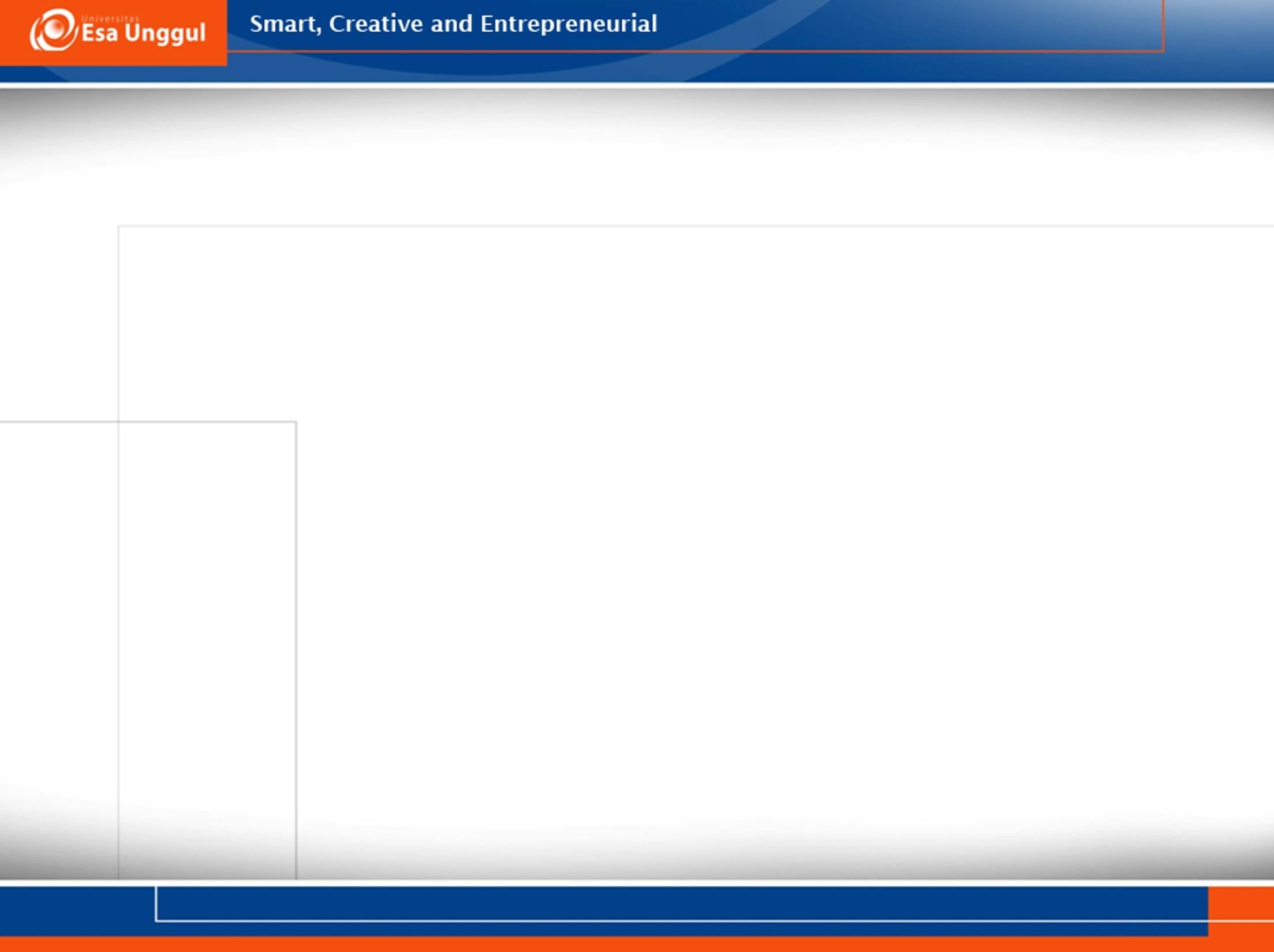 Medical Sociology
The sociological analysis:
Medical organizations and institutions
The production of knowledge and selection of method,
The actions and interactions of healthcare professional
The social or cultural (rather than clinical or bodily) effects of medical practices
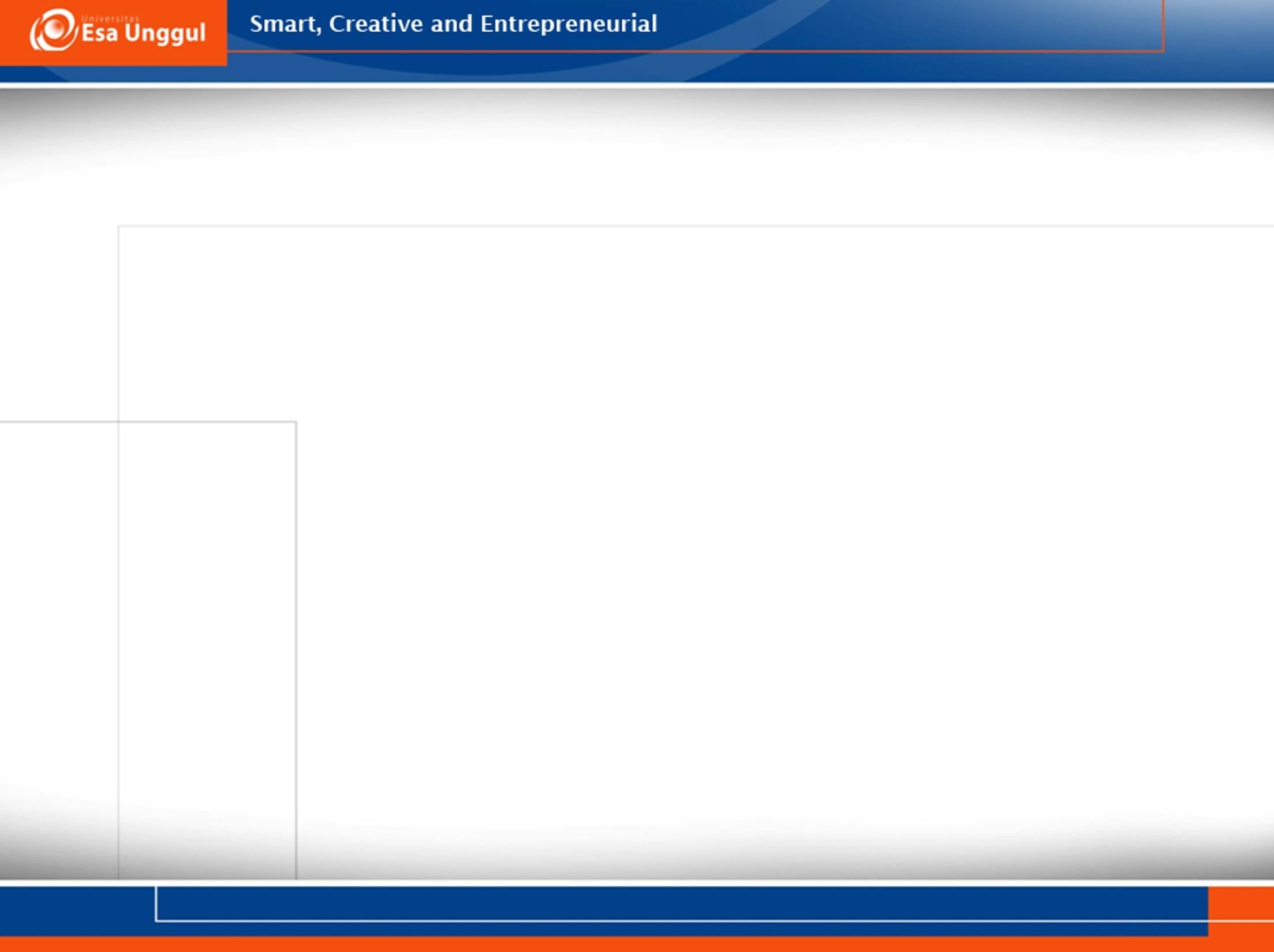 Kasus Sosiologi Kesehaan
https://sains.kompas.com/read/2018/03/27/193400323/penelitian-baru--kesepian-buruk-untuk-jantung
http://nationalgeographic.co.id/berita/2018/03/ini-alasan-denmark-disebut-sebagai-negara-paling-bahagia
http://www.inews.id/lifestyle/read/cara-media-sosial-merusak-mental-anda
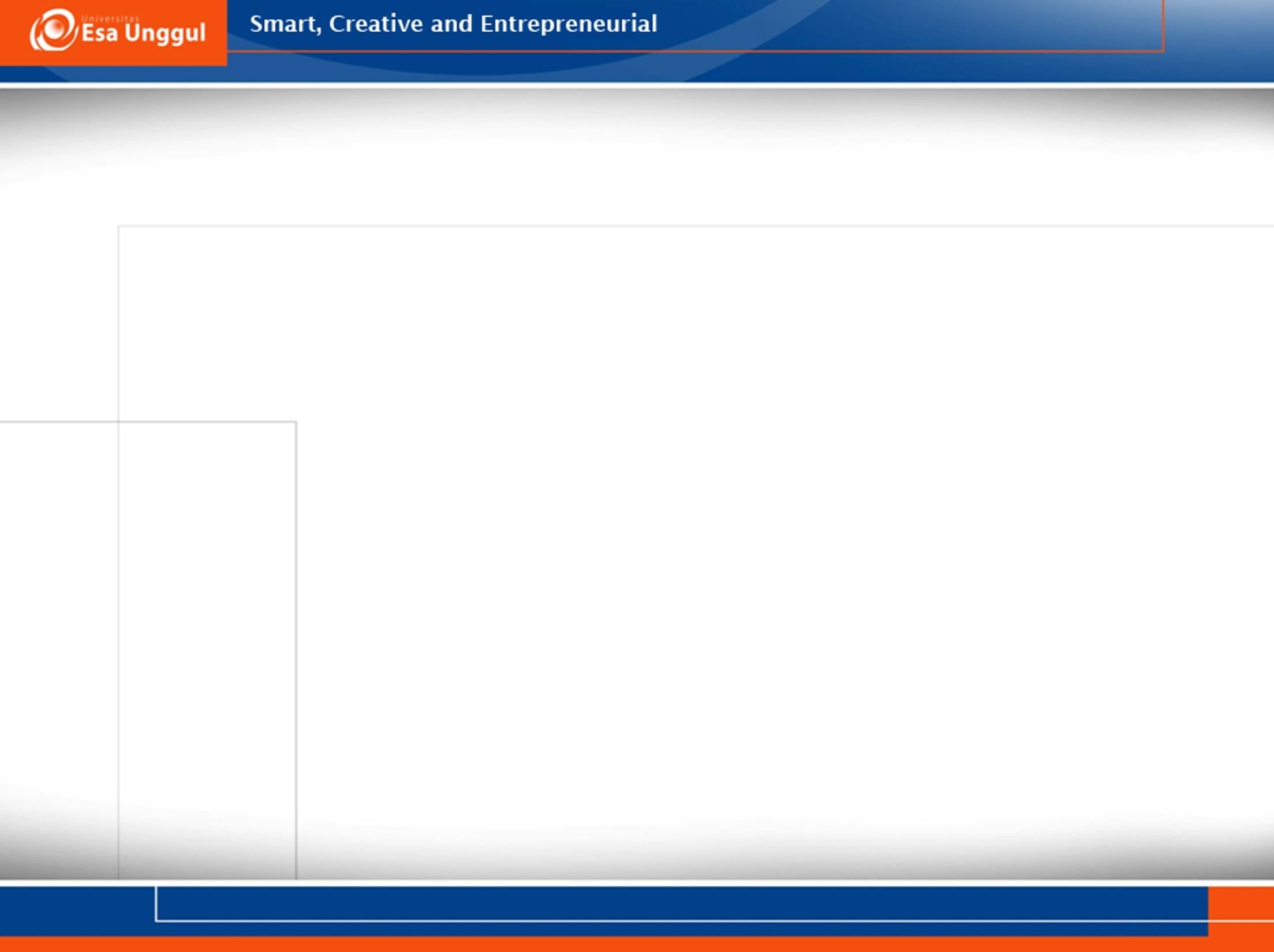 TERIMA KASIH